Specifične nabavke


Mr Brankica Šarić
Akreditovani predavač javnih nabavki
[Speaker Notes: Ovi slajdovi pokrivaju dio 2.2 narativnog dijela i vode do sljedećih vježbi:
Vježbi 1 do 3 o Okvirnim sporazumima
Vježbe 4 koja se vezuje na nacionalni sistem elektronske licitacije.]
Specifične nabavke
Telekomunikacione usluge (internet mobilna i fiksna telefonija)
Pretplatničke usluge (službeni glasnik, dnevna štampa i sl.)
Higijenski materijal
Lijekovi
Održavanje vozila (servisiranje i auto gume)
Slide 2
Telekomunikacione usluge - internet
Usluge interneta (72400000-4), postupak u skladu sa ZJN.
Definisati sve zahtjeve u dokumentaciji:
	stalnu 24-satnu  konekciju;
zagarantovani propusni opseg brzine pristupa minimalno 6/6 Mb/s;
broj IP adresa (npr 6);
bez tarifiranja ostvarenog saobraćaja;
tehničku podršku 24 sata dnevno svih sedam dana u sedmici, uz vrijeme odziva od maksimalno 4 sata od prijave problema  u svrhu rješavanja eventualnog kvara;
svu opremu  potrebnu za uspostavu Internet linka i najam iste koji je uključen u ukupnu cijenu (definisati mjesečna ili godišnja).
Kriterij za izbor → ekonomski najpovoljnija vs najniža cijena.
Slide 3
Telekomunikacione usluge – mobilna i fiksna telefonija
Aneks II dio A pod 5 – telekomunikacione usluge 
Usluge mobilne telefonije (64212000-5).
Usluge fiksne telefonije (64211000-8).
Postupak u skladu sa ZJN, u zavisnosti od procijenjene vrijednosti.
Okvirni sporazum
Okvirne količine predmeta nabavke (maksimalne količine)
Budžet za nabavku (ukupan iznos sredstava predviđen za nabavku i pojedinačni ugovori ne mogu preći taj iznos)
Zaključivanje sa jednim ponuđačem
Duži rok (npr. 24 mjeseca)
Slide 4
Mobilna telefonija - uslovi
Mobilna telefonija:
Definisati trenutni broj mobilnih telefona (ukoliko postoji)
Uspostavljanje VPN mreže za određeni broj korisnika
Razgovori i SMS unutar mreže moraju biti besplatni i neograničeni
Definisati šta obuhvata usluga (razgovore unutar mreže, slanje SMS, MMS, internet odgovarajuće brzine i maksimalna količina koja je besplatna + cijena razgovora i pretplata koje će se posebno iskazati i bodovati)
U slučaju promjene postojećeg operatera obaveza ponuđača da omogući zadržavanje postojećih brojeva – besplatno
Korisnički servis mora biti dostupan 24 sata besplatno
Određeni broj telefona odgovarajućih karakteristika besplatno (opcija)
Besplatni pozivi prema hitnim službama (policija, hitna pomoć, vatrogasci…)
Odrediti kako će se tarifirati pozivi (sekunda, minut)
Uspostava veze besplatna
Fiksne cijene
Zauzeća poziva i pozivi na koje nije odgovoreno ne tarifiraju se posebno
Slide 5
Fiksna telefonija - uslovi
Fiksna telefonija:
Opis trenutnog stanja (npr. koristimo ISDN PRI (Primari Rate Interface) - 6 brojeva, ISDN BRI (Basic Rate Interface) – 10 brojeva, direktne telefonske linije – 20 brojeva, spisak telefonskih brojeva sa lokacijama i sl.)
Navesti da će se koristiti postojeća oprema i instalacije
Obaveza zadržavanja istih brojeva telefona, bez naknade i bez troškova ponovnog zasnivanja pretplatničkog odnosa/besplatne govorne pošte u slučaju promjene brojeva (drugi operater)
 Usluga poziv na čekanju, preusmjeravanje poziva, prikazivanje broja za dolazni poziv – bez naknade
Zauzeća poziva i pozivi na koje nije odgovoreno ne tarifiraju se
Besplatni pozivi prema hitnim brojevima (policija, hitna pomoć, vatrogasci…)
Besplatni pozivi prema korisničkom servisu 
Vrijeme odziva u slučaju smetnji ne smije biti duže od npr. 30 minuta
Fiksne cijene
Slide 6
Kriteriji za bodovanje – najniža cijena
Slide 7
Ekonomski najpovoljnija ponuda
Bodovanje:
	 CP  =0,30xC1+0,30xC2+0,12xC3+0,12xC4x0,07C5x0,05C6x0,04C7
C1 - Ponuđena cijena minuta razgovora unutar mobilne mreže ponuđača 
C2 - Ponuđena cijena minuta razgovora prema drugim mobilnim mrežama
C3 – Ponuđena cijena minuta razgovora prema fiksnoj mreži ponuđača
C4 - Ponuđena cijena minuta razgovora prema drugim fiksnim mrežama
C5 – Mjesečna pretplata
C6 -  Ponuđena cijena SMS-a
C7 – Ponuđena cijena aktivacije usluge za članove grupe

		BC = CPNx80 
           		            CP

CP – Ponderisana ponuđena cijena
CPN – Najniža ponderisana ponuđena cijena
BC – Broj bodova ponuđača za element kriterijuma ponuđena cijena
		
		 P = (Ppon/Pmax) x 20

P - Broj bodova koje je ponuđač dobio za ponuđenu operativnu pogodnost (iskazanu u KM)
Ppon – Operativan pogodnost ponude koja se ocjenjuje iskazana u KM
Pmax – Maksimalna operativna pogodnost iskazana u KM
Slide 8
Primjer
Slide 9
Primjer
Slide 10
Pretplatničke usluge
Pretplatničke usluge (dnevna štampa, SG, i sl.) 
Novine, stručni časopisi, periodične publikacije i časopisi (22200000-2) – roba.
Nabavka usluga – pretplatničke usluge – izbor ponuđača koji će za potrebe ugovornog organa nabavljati i isporučivati novine?
Usluge novinske agencije (92400000-5) – objava oglasa.
Službene novine (22211100-3)
zakonski monopol objava (član 10. d) i član 36.)
Vrsta postupka.
Kriterij za izbor najpovoljnijeg ponuđača.
Slide 11
Higijenski materijal
Higijenski materijal:
proizvodi za čišćenje i poliranje, 
toaletni papir,  
maramice, 
papirni brisači za ruke,
papirne salvete itd.
Plan nabavki.
Vrsta postupka.
Kriterij: najniža cijena ili ekonomski najpovoljnija ponuda.
Definisati rok isporuke.
Slide 12
Nabavka lijekova
Promet na veliko lijekova → pravna lica koja imaju Dozvolu/Rješenje za promet lijekova (član 63. Zakona o lijekovima i medicinskim sredstvima).
Kvalifikacioni uslov „Važeće Rješenje Agencije za lijekove i medicinska sredstva BiH kojim se ponuđaču odobrava vršenje prometa lijekovima“.
Autorizacija?
„Član 49. stav (1) pod b): opis tehničke opremljenosti i osposobljenosti, s naglaskom na „osposobljenosti“ jer ovlaštenje (autorizacija) zapravo znači da je proizvođač osposobio ponuđača da rukuje određenom robom od preuzimanja do isporuke (jer se radi o robi za koju je nužno imati poseban režim skladištenja i distribucije) te da proizvođač u konačnici neće osporavati kvalitetu robe ili eventualne greške iz razloga što su kupljeni od neovlaštenog ponuđača koji nije provjeren od strane njega.“
Slide 13
Nabavka lijekova
Zahtjevi za registrovane lijekove:
Važeće Rješenje Agencije za lijekove i medicinska sredstva BiH kao dokaz da je lijek registrovan u BiH;
Izjava da će obezbijediti nalaz Kontrolnog laboratorija Agencije za lijekove i medicinska sredstva BiH i isti dostaviti prilikom isporuke lijeka.
 Član 71. Zakona o lijekovima i medicinskim sredstvima:
Izjava o usklađenosti pakovanja lijeka u skladu sa ZOLMS i  Pravilnikom o sadržaju i načinu označavanja spoljašnjeg i unutrašnjeg pakovanja lijeka ili
Kopiju saglasnosti Agencije za lijekove i medicinska sredstva Bosne i Hercegovine za promet u neprilagođenom pakovanju pod propisanim uslovima.
Slide 14
Nabavka lijekova
Član 42. ZOLMS: istekla dozvola za promet lijeka i nije obnovljena → može biti u prometu do 12 mjeseci po isteku dozvole, osim u slučaju razloga koji se odnose na sigurnost ili djelotvornost lijeka.
 U izuzetnim slučajevima moguće je nabaviti i neregistrovan lijek (Član 31. ZOLMS i Pravilnik o uslovima za uvoz lijekova koji nemaju dozvolu za stavljanje u promet u Bosni i Hercegovini).
 Zahtjevi:
sertifikat proizvođača o kvalitetu lijeka (izdaje proizvođač);
važeću potvrdu nadležnog organa da se lijek nalazi u prometu u zemlji izvoznici – CPP na obrascu Svjetske zdravstvene organizacije;
važeću potvrdu nadležnog organa da je lijek proizveden u skladu sa dobrom proizvođačkom praksom (GMP).
Slide 15
Kriteriji za bodovanje
U BiH kriteriji za bodovanje:
Ekonomski najpovoljnija ponuda
Najniža cijena
Podkriteriji koji se kod nas koriste su uglavnom cijena i rok plaćanja → skuplji proizvod zbog ponuđenog dugog roka plaćanja.
Zakon o rokovima izmirenja novčanih obaveza:
Srbija – 60 dana za u govore zaključene između firmi, počev od 1. januara 2016. godine. Kada je reč o javnom sektoru, rok za izmirenje obaveze prema privredi je kraći i iznosi 45 dana.
Hrvatska – 60 dana između 2 preduzetnika, 30 dana između preduzetnika i osobe javnog prava (Zakon o finansijskom poslovanju). 
U Srbiji mogućnost određivanja „rezervnog elementa kriterijuma“ u slučaju najniže cijene:
Npr. rok isporuke (ugovor se dodjeljuje ponuđaču sa kraćim rokom);
Žrijeb (u slučaju identičnih i cijana i rokova isporuke) – javno izvlačenje.
Slide 16
Usluga servisiranja i održavanja automobila
Usluga servisiranja i održavanja automobila – Aneks II Dio A ZJN.
Vrsta postupka u zavisnosti od procijenjene vrijednosti.
Problem definisanja količina – spisak rezervnih dijelova.
Zaključivanje okvirnog sporazuma sa jednim ili više ponuđača.
Definisanje maksimalne vrijednosti za okvirni sporazum bez definisanja osnovnih elemenata za zaključenje ugovora.
Provođenje mini tenderisanja.
Slide 17
Nabavka guma
Vulkanizerske usluge – usluge.
Nabavka guma – robe.
U TD definisati:
 - koje gume se nabavljaju (ljetne, zimske i sl.)
 - minimalna veličina ’’šare’’
 - dimenzije guma
 - uticaj guma na iskoristivost goriva (npr. A), prijanjanje na mokroj podlozi (npr. A) i vanjsku buku (npr. 2)
Slide 18
Nabavka guma
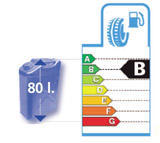 Automobil koji ima četiri gume sa oznakom A i kreće se brzinom od 80 km/h, troši 7,5% manje goriva u uporedbi sa četiri gume sa oznakom G
Slide 19
Nabavka guma
Uticaj guma na kočenje na mokrom (sigurnost) ocjenjuje sa sljedećim ocjenama: od A – najkraći zaustavni put do G – najduži zaustavni put.
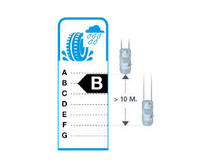 Automobil koji sa četiri A gume, koji se krećebrzinom od 80 km/h ima zaustavni put do 18 m ili 30% kraći od četiri gume sa ocjenom G
Slide 20
Nabavka guma
Uticaj guma na nivo vanjske buke prikazuje se u dB. Sa tri crtice prikazuje se nivo buke sa graničnim vrijednostima. 
Nivo vanjske buke se označava:
3 crne crtice – visok nivo buke
2 crne crtice – prosječan nivo buke
1 crna crtica – niski nivo buke
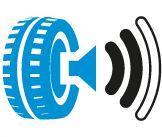 Buka guma izvan automobila ne mora odgovarati onom što se čuje unutar automobila
Slide 21
HVALA NA PAŽNJI

babicribar@gmail.com
22